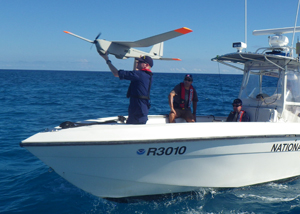 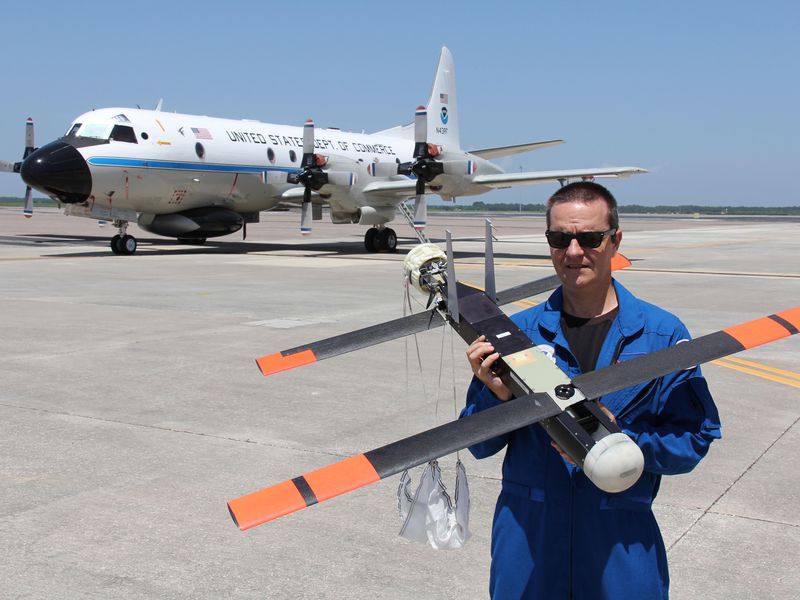 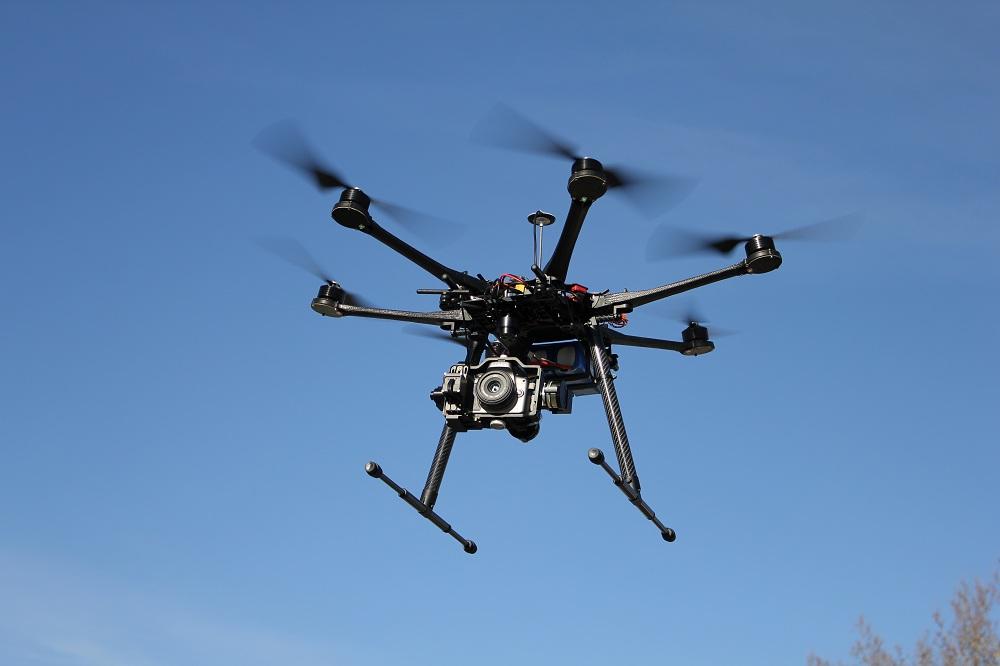 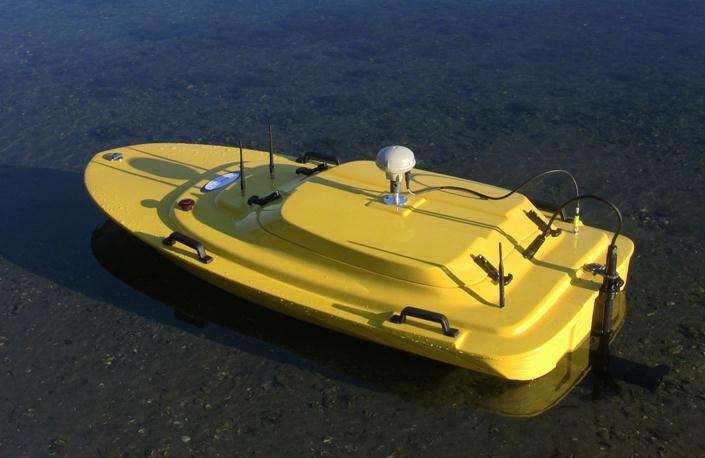 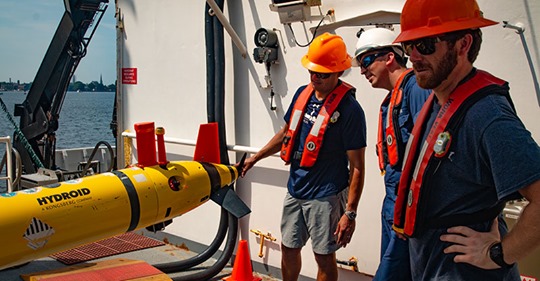 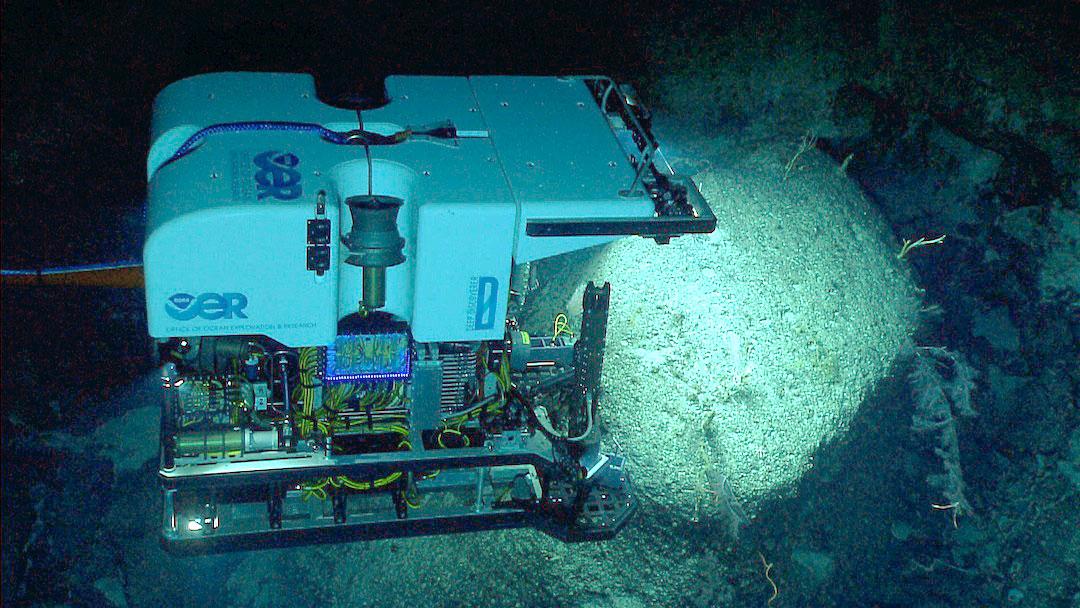 NOAA Unmanned Systems (UxS) Update
Tim Gallaudet, Ph.D., Rear Admiral, U.S Navy (Ret.)
Assistant Secretary of Commerce for Oceans and Atmosphere / Deputy NOAA Administrator

August 28, 2019
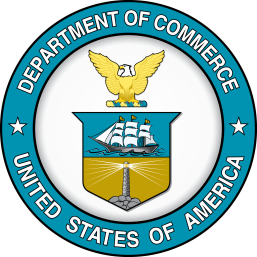 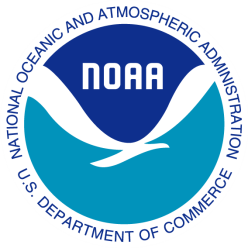 Why UxS?
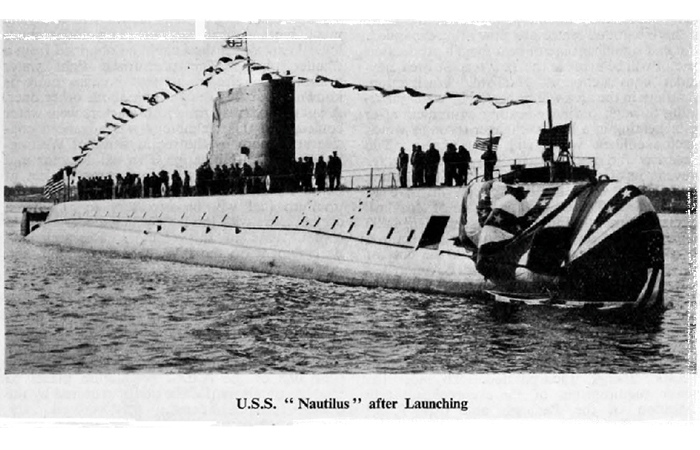 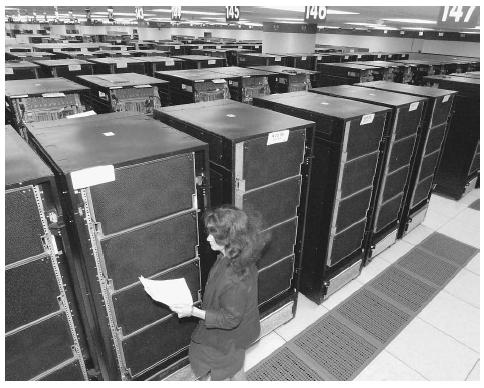 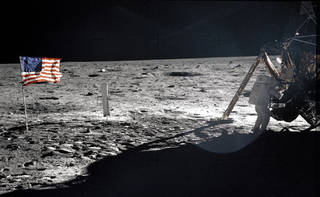 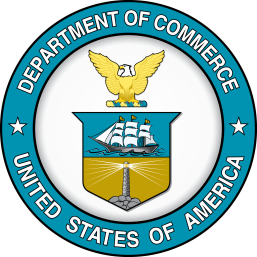 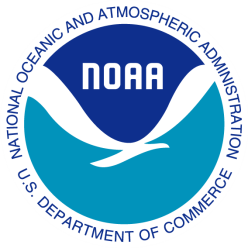 UxS Serving NOAA Missions
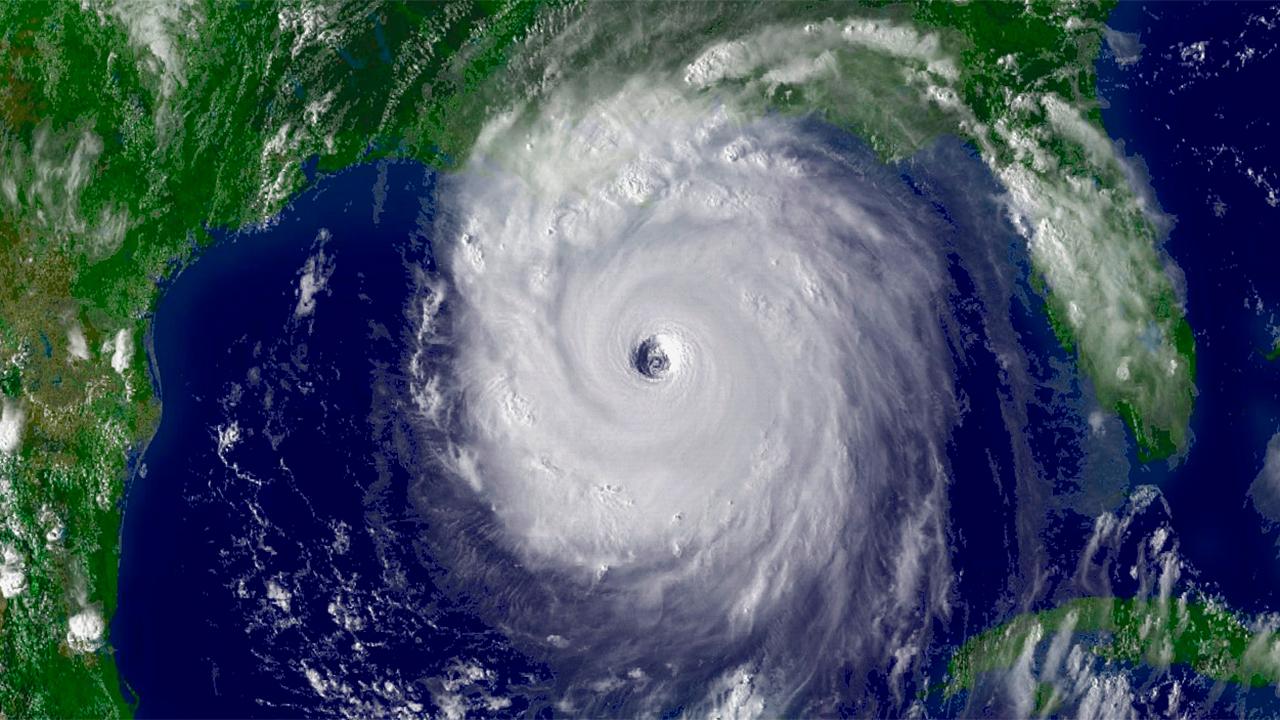 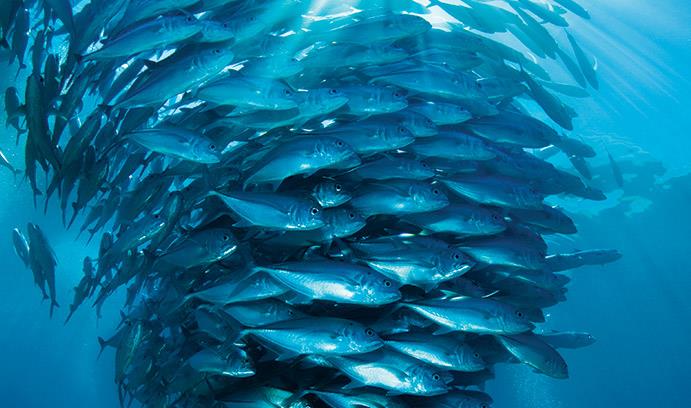 Fisheries
Weather and Climate
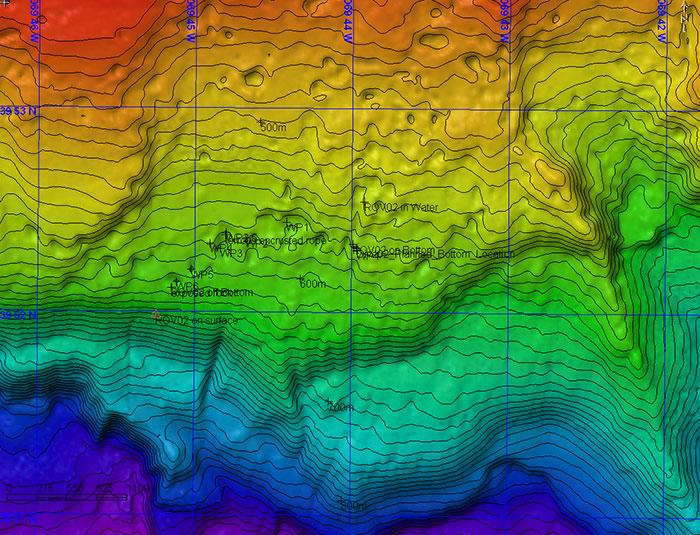 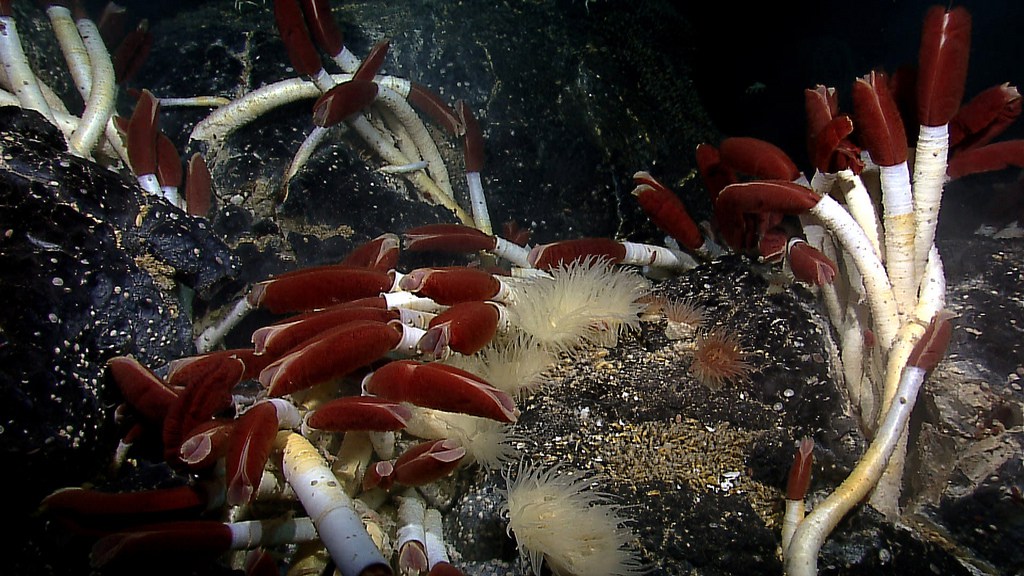 Ecosystem Assessment
Mapping
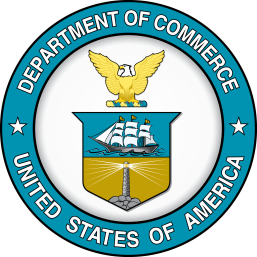 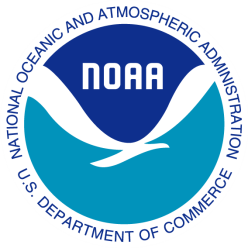 NOAA UxS Program Drivers
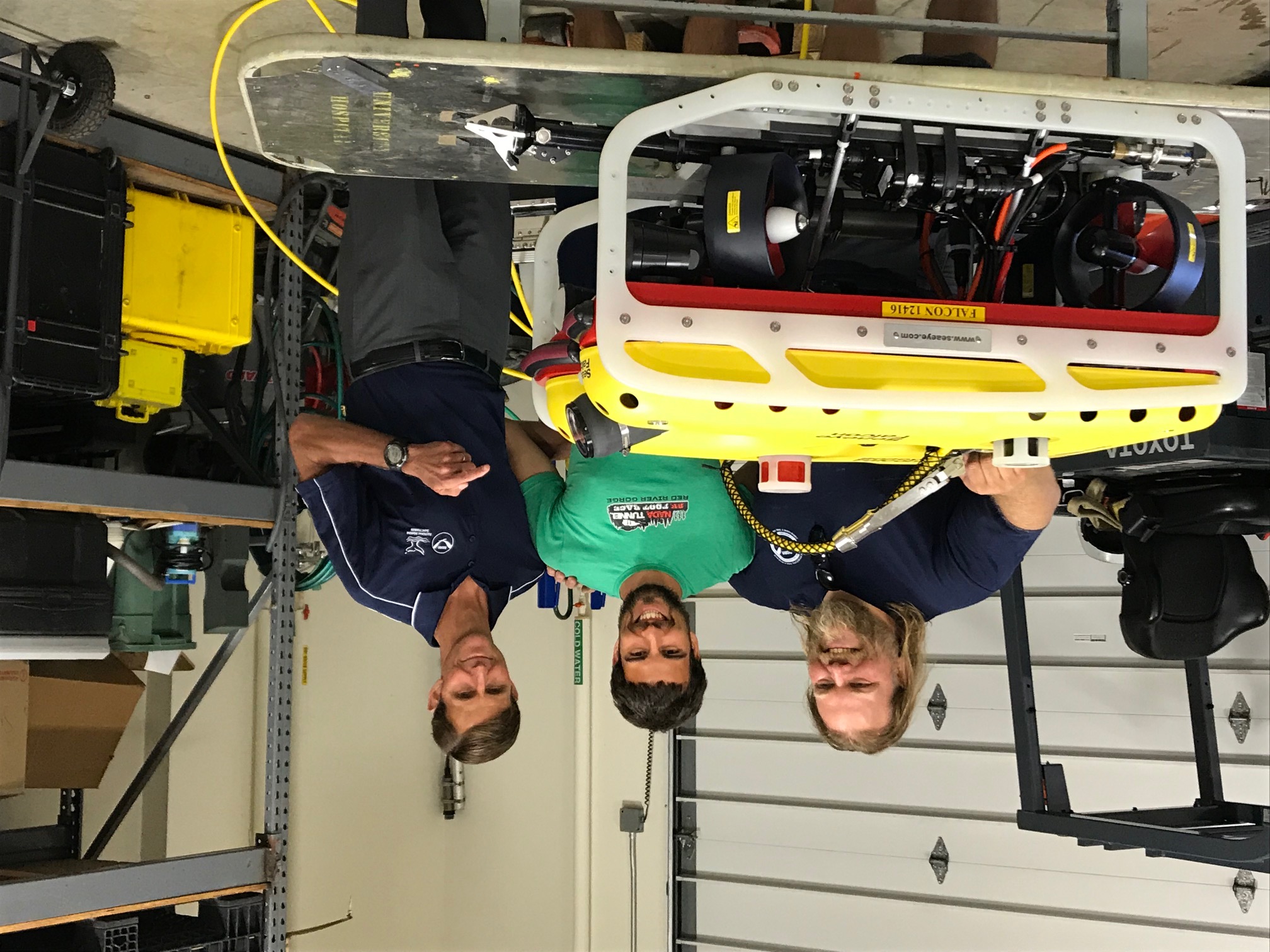 FY20 NOAA Budget Increase

CENOTE Legislation

NOAA Blue Economy
  
Decades of experience
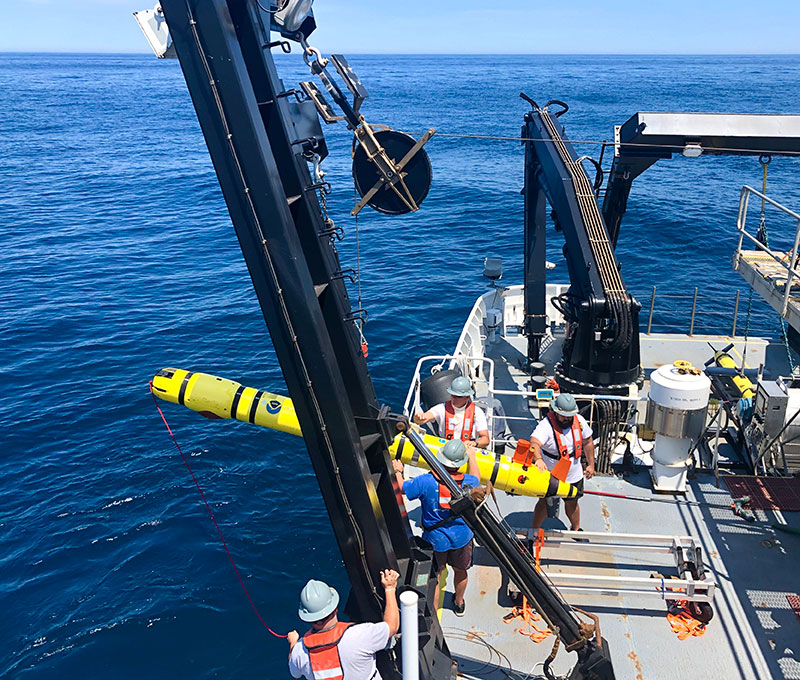 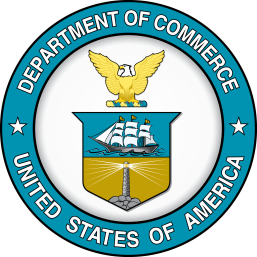 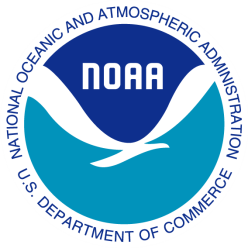 NOAA UxS Strategy
Consolidate core functions to ensure efficient organizational structure
Advance research and innovation 
Accelerate UxS Research-to-Operations
Strengthen and expand UxS partnerships inside and outside of NOAA
Promote a NOAA workforce that is proficient in all aspects of UxS
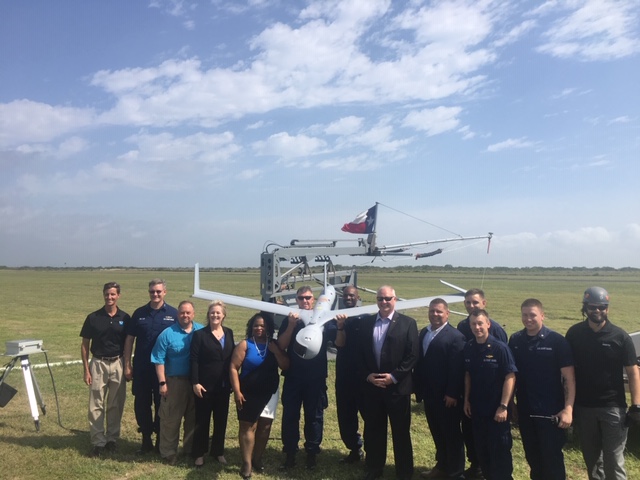 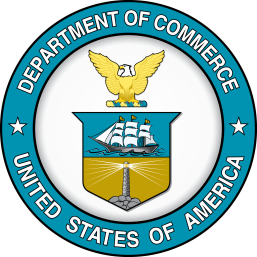 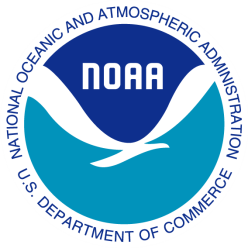 NOAA UxS Way Ahead
“Transform the agency by exponentially increasing its capability and efficiency through use of UxS in virtually every NOAA mission area”
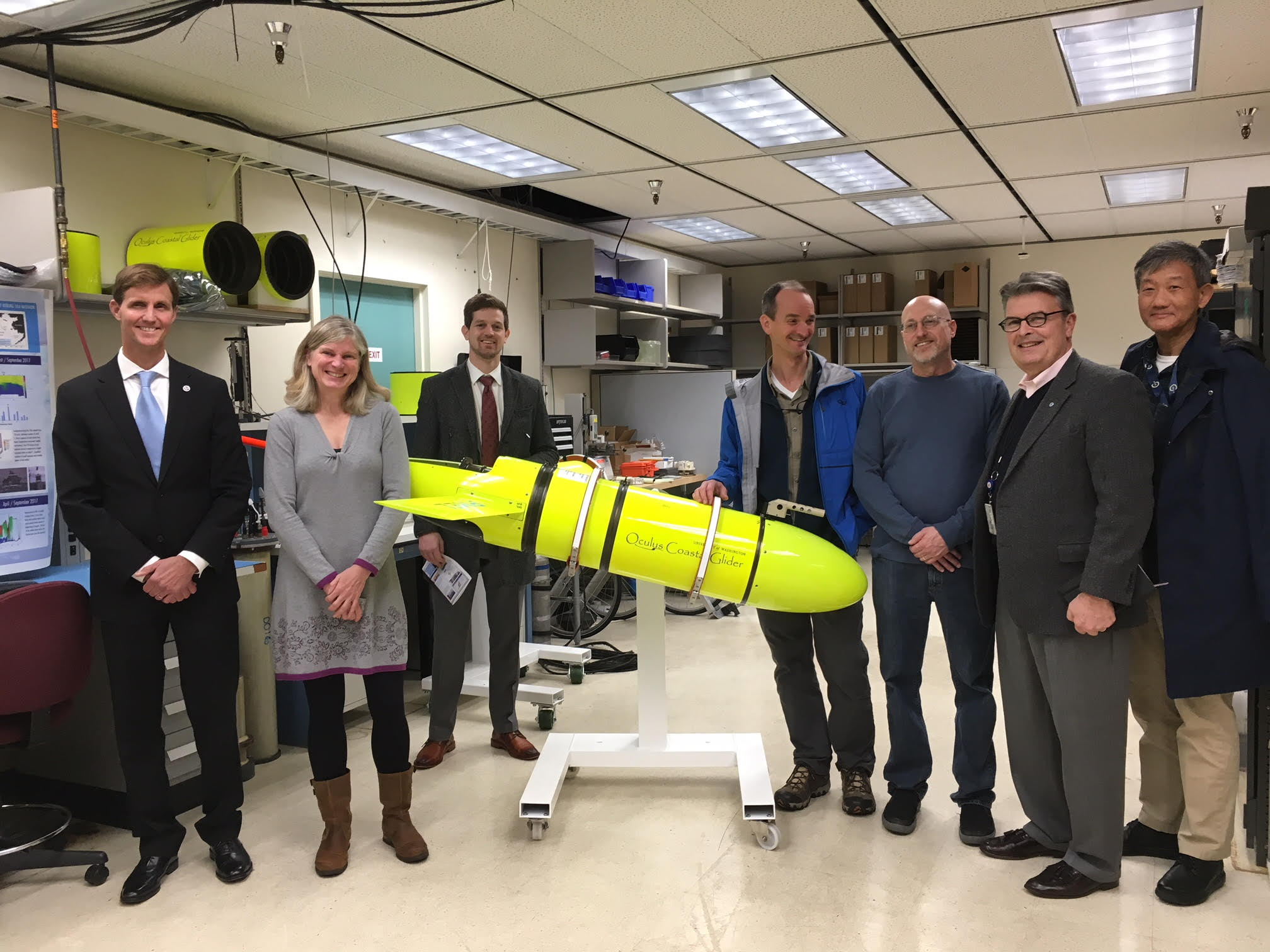 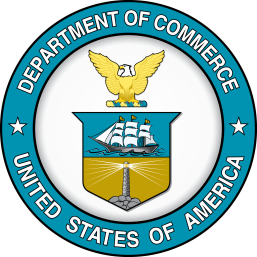 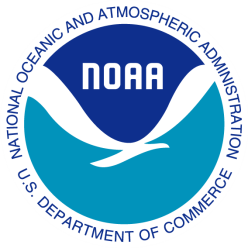